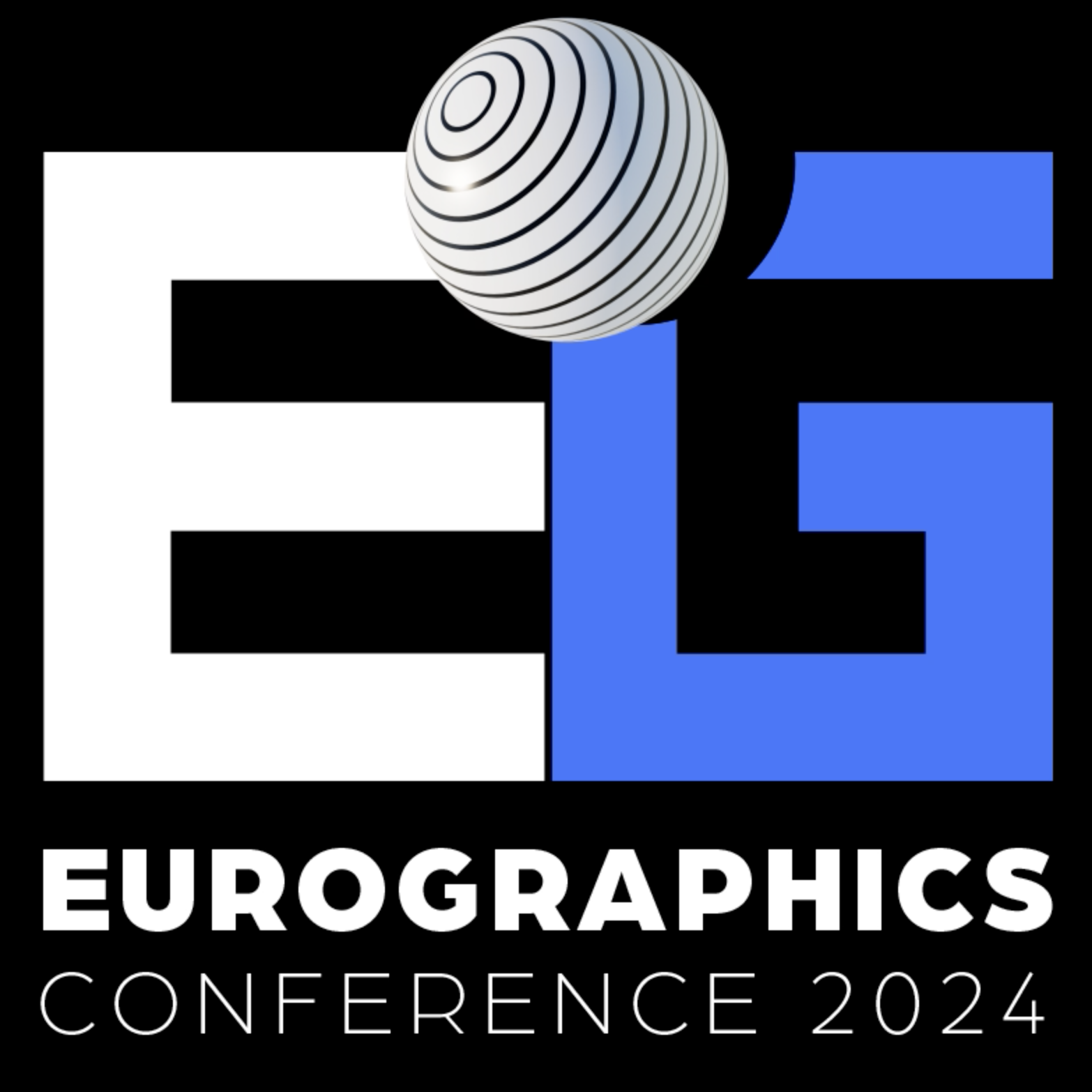 INSERT  UP TO 3 LINES 
OF TEXT MAX FOR YOUR TITLE HERE. WRITE IT IN CAPITAL LETTERS
Author_A1 , Author_B1, Author_C2 and Author_D1Affiliation #1 and Affiliation #2
PROBLEM
METHODOLOGY
Lorem ipsum dolor sit amet, consectetur adipiscing elit. Sed tristique ligula nec gravida hendrerit. Etiam venenatis mattis auctor. Nulla nec mi sodales, imperdiet libero non, malesuada nunc. Proin efficitur maximus nisi nec interdum. Interdum et malesuada fames ac ante ipsum primis in faucibus. Mauris euismod placerat hendrerit. Donec vel lacinia dolor. Aenean neque lacus, aliquam vitae dolor ac, hendrerit commodo massa. Aenean consequat euismod dolor ut tempus. Sed vel justo ut enim sollicitudin efficitur. Pellentesque dictum, sapien in egestas condimentum, tortor arcu mattis ligula, ac lacinia eros neque nec magna.
Lorem ipsum dolor sit amet, consectetur adipiscing elit. Sed tristique ligula nec gravida hendrerit. Etiam venenatis mattis auctor. Nulla nec mi sodales, imperdiet libero non, malesuada nunc. Proin efficitur maximus nisi nec interdum. Interdum et malesuada fames ac ante ipsum primis in faucibus. Mauris euismod placerat hendrerit. Donec vel lacinia dolor. Aenean neque lacus, aliquam vitae dolor ac, hendrerit commodo massa. Aenean consequat euismod dolor ut tempus. Sed vel justo ut enim sollicitudin efficitur. Pellentesque dictum, sapien in egestas condimentum, tortor arcu mattis ligula, ac lacinia eros neque nec magna. Maecenas efficitur, nunc vel iaculis auctor, enim dolor tempor eros, ac finibus quam felis id mauris. Pellentesque dignissim lectus in lacus accumsan tempus. Morbi et aliquet elit. Fusce eget dui ligula. Nullam facilisis laoreet ornare. Phasellus porta dignissim risus. Phasellus mollis nulla in tortor posuere facilisis. Morbi tempus ex ornare tincidunt imperdiet. Morbi maximus leo dui, ut vulputate magna sagittis in. Fusce blandit, nibh nec semper vehicula, libero ligula bibendum neque, ut fermentum odio massa id urna. Phasellus dapibus pulvinar turpis. 

Lorem ipsum dolor sit amet, consectetur adipiscing elit. Sed tristique ligula nec gravida hendrerit. Etiam venenatis mattis auctor. Nulla nec mi sodales, imperdiet libero non, malesuada nunc. Proin efficitur maximus nisi nec interdum. Interdum et malesuada fames ac ante ipsum primis in faucibus. Mauris euismod placerat hendrerit. Donec vel lacinia dolor. Aenean neque lacus, aliquam vitae dolor ac, hendrerit commodo massa. Aenean consequat euismod dolor ut tempus. Sed vel justo ut enim sollicitudin efficitur. Pellentesque dictum, sapien in egestas condimentum, tortor arcu mattis ligula, ac lacinia eros neque nec magna. Maecenas efficitur, nunc vel iaculis auctor, enim dolor tempor eros, ac finibus quam felis id mauris. Pellentesque dignissim lectus in lacus accumsan tempus. Morbi et aliquet elit. Fusce eget dui ligula. Nullam facilisis laoreet ornare. Phasellus porta dignissim risus. Phasellus mollis nulla in tortor posuere facilisis. Morbi tempus ex ornare tincidunt imperdiet. Morbi maximus leo dui, ut vulputate magna sagittis in. Fusce blandit, nibh nec semper vehicula, libero ligula bibendum neque, ut fermentum odio massa id urna. Phasellus dapibus pulvinar turpis. D justo ut enim sollicitudin efficitur. Pellentesque dictum, sapien in egestas condimentum, tortor arcu mattis ligula, ac lacinia eros neque nec magna. Maecenas efficitur, nunc vel iaculis auctor, enim dolor tempor eros.
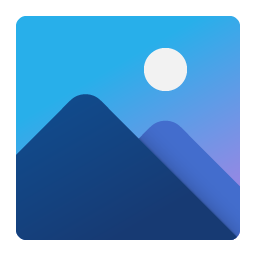 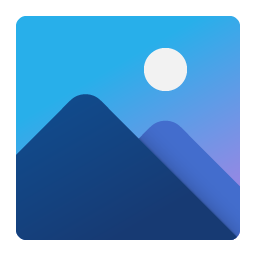 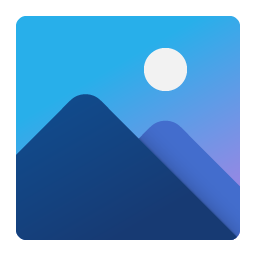 RELATED WORK
Lorem ipsum dolor sit amet, consectetur adipiscing elit. Sed tristique ligula nec gravida hendrerit. Etiam venenatis mattis auctor. Nulla nec mi sodales, imperdiet libero non, malesuada nunc. Proin efficitur maximus nisi nec interdum. Interdum et malesuada fames ac ante ipsum primis in faucibus. Mauris euismod placerat hendrerit. Donec vel lacinia dolor. Aenean neque lacus, aliquam vitae dolor ac, hendrerit commodo massa. Aenean consequat euismod dolor ut tempus. Sed vel justo ut enim sollicitudin efficitur. Pellentesque dictum, sapien in egestas condimentum, tortor arcu mattis ligula, ac lacinia eros neque nec magna.
OVERVIEW
Lorem ipsum dolor sit amet, consectetur adipiscing elit. Sed tristique ligula nec gravida hendrerit. Etiam venenatis mattis auctor. Nulla nec mi sodales, imperdiet libero non, malesuada nunc. Proin efficitur maximus nisi nec interdum. Interdum et malesuada fames ac ante ipsum primis in faucibus. Mauris euismod placerat hendrerit. Donec vel lacinia dolor. Aenean neque lacus, aliquam vitae dolor ac, hendrerit commodo massa. Aenean consequat euismod dolor ut tempus. Sed vel justo ut enim sollicitudin efficitur. Pellentesque dictum, sapien in egestas condimentum, tortor arcu mattis ligula, ac lacinia eros neque nec magna.
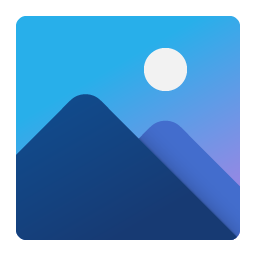 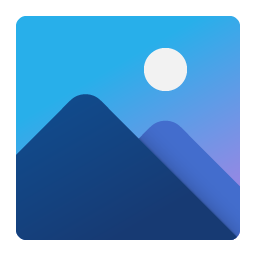 RESULTS
Lorem ipsum dolor sit amet, consectetur adipiscing elit. Sed tristique ligula nec gravida hendrerit. Etiam venenatis mattis auctor. Nulla nec mi sodales, imperdiet libero non, malesuada nunc. Proin efficitur maximus nisi nec interdum. Interdum et malesuada fames ac ante ipsum primis in faucibus. Mauris euismod placerat hendrerit. Donec vel lacinia dolor. Aenean neque lacus, aliquam vitae dolor ac, hendrerit commodo massa. Aenean consequat euismod dolor ut tempus. Sed vel justo ut enim sollicitudin efficitur. Pellentesque dictum, sapien in egestas condimentum, tortor arcu mattis ligula, ac lacinia eros neque nec magna. Maecenas efficitur, nunc vel iaculis auctor, enim dolor tempor eros, ac finibus quam felis id mauris. Pellentesque dignissim lectus in lacus accumsan tempus. Morbi et aliquet elit. Fusce eget dui ligula. Nullam facilisis laoreet ornare. Phasellus porta dignissim risus. Phasellus mollis nulla in tortor posuere facilisis. Morbi tempus ex ornare tincidunt imperdiet. Morbi maximus leo dui, ut vulputate magna sagittis in. Fusce blandit, nibh nec semper vehicula, libero ligula bibendum neque, ut fermentum odio massa id urna. Phasellus dapibus pulvinar turpis.
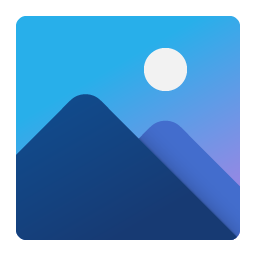 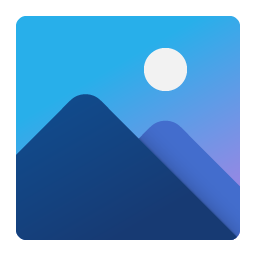 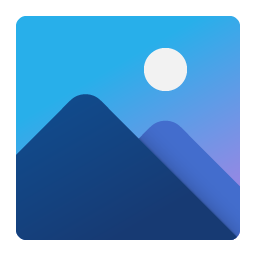 AFFILIATIONS
REFERENCES
[1] Lorem ipsum dolor sit amet, consectetur adipiscing elit. Sed tristique ligula nec gravida hendrerit. Etiam venenatis mattis auctor. Nulla nec mi sodales, imperdiet libero non, malesuada nunc.
[2] Lorem ipsum dolor sit amet, consectetur adipiscing elit. Sed tristique ligula nec gravida hendrerit. Etiam venenatis mattis auctor. Nulla nec mi sodales, imperdiet libero non, malesuada nunc.
[3] Lorem ipsum dolor sit amet, consectetur adipiscing elit. Sed tristique ligula nec gravida hendrerit. Etiam venenatis mattis auctor. Nulla nec mi sodales, imperdiet libero non, malesuada nunc.
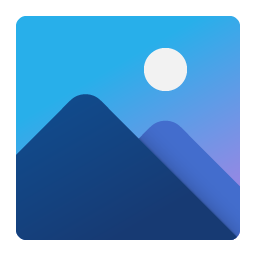 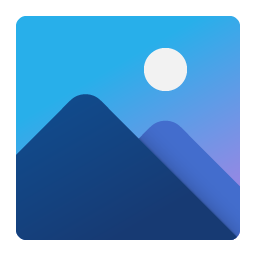 LOGO #1
LOGO #2
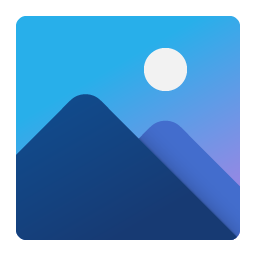 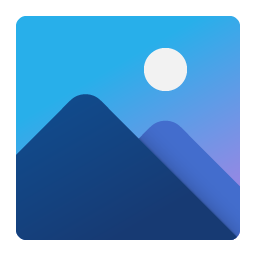 LOGO #3
LOGO #4